資32B
支払い方法ごとの特徴
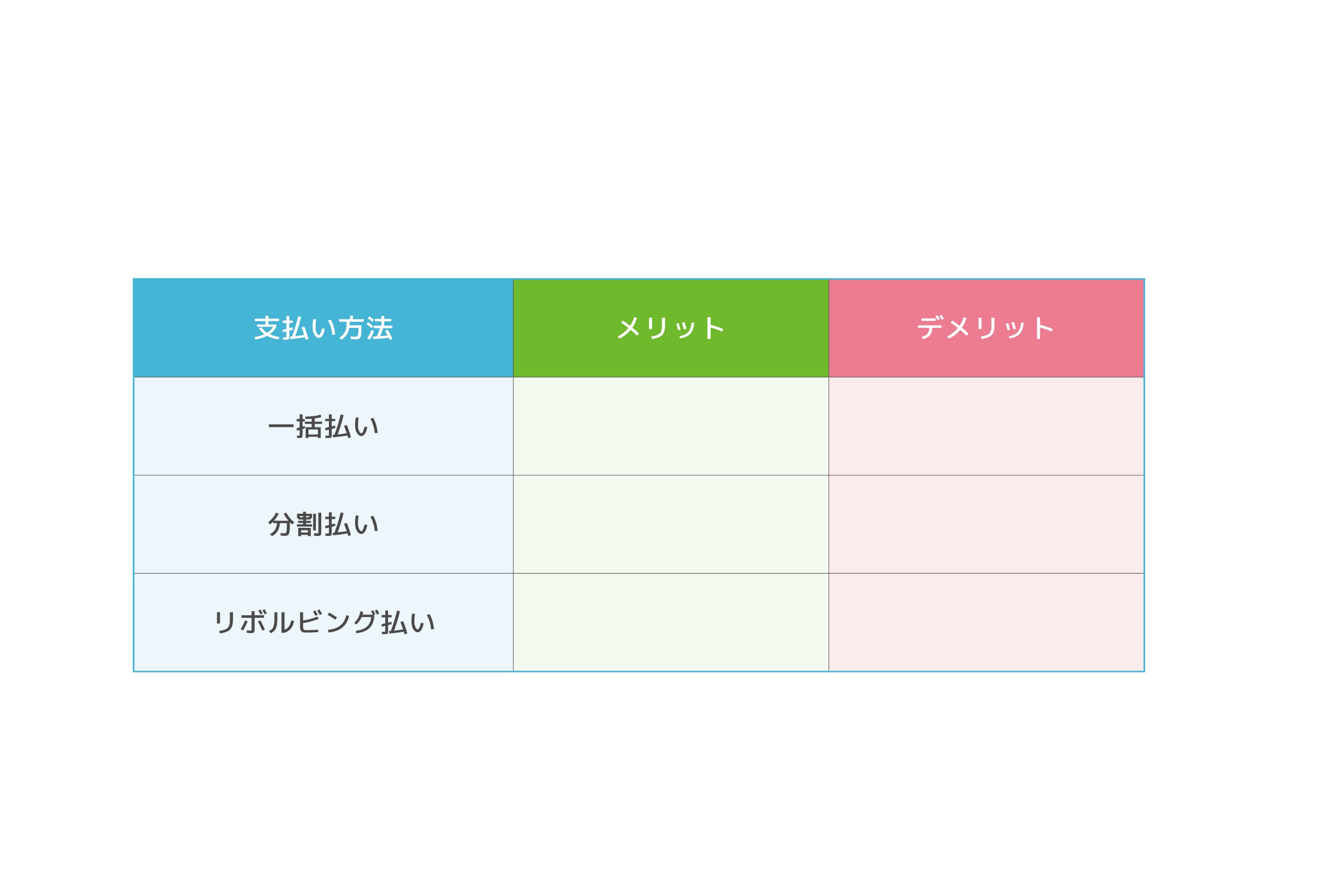 1回で全額を支払わなければ
ならないため、
1回あたりの支払い額が大きい。
手数料がかからない。
代金に加えて手数料がかかるため、
現金や1回払いで支払うよりも
支払い総額が多くなる。
支払いを分割することで
1回に支払う金額の負担が軽くなる。
代金に加えて手数料がかかるため、
現金や1回払いより支払い総額が多くなる。
また、追加で利用しても支払い額が増えないため、支払い期間が延び、支払い終了時期が把握しづらい。
追加で利用しても毎月の支払い額が一定のため、支払いが同じ月に集中せず、家計のやりくりがしやすい。
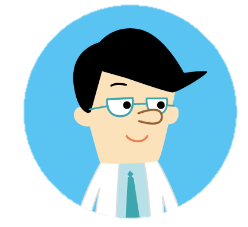 それぞれの特徴を把握したうえで利用しましょう。